Figure 2. Drawings of cortical neurons in (A) the crown of lobulus paracentralis, (B) the posterior wall of ...
Cereb Cortex, Volume 13, Issue 11, November 2003, Pages 1124–1138, https://doi.org/10.1093/cercor/bhg093
The content of this slide may be subject to copyright: please see the slide notes for details.
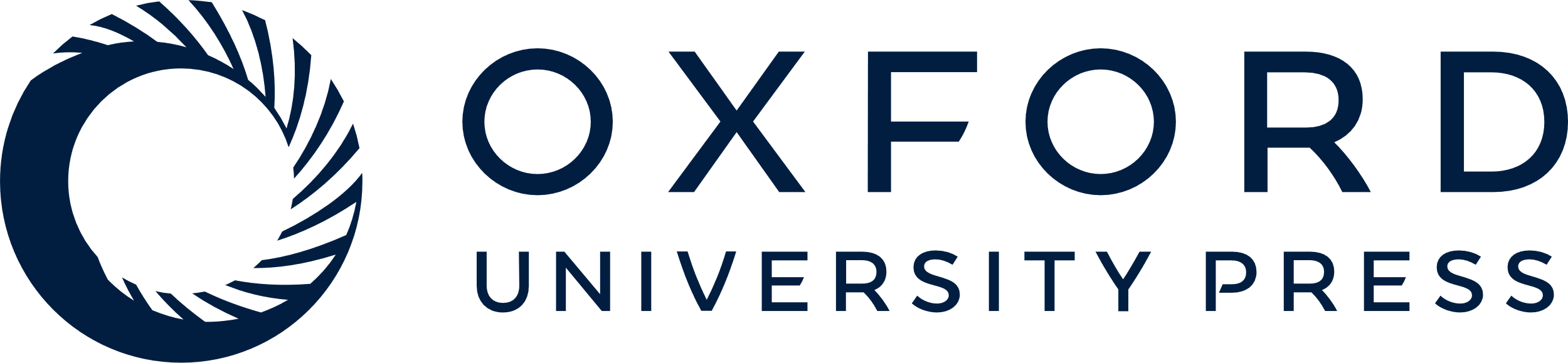 [Speaker Notes: Figure 2. Drawings of cortical neurons in (A) the crown of lobulus paracentralis, (B) the posterior wall of gyrus centralis anterior, (C) the crown of gyrus frontalis superior and (D) the anterior wall of gyrus centralis posterior, highlighting interareal differences in pyramidal cell structure in the human brain (modified from Conel, 1959).


Unless provided in the caption above, the following copyright applies to the content of this slide:]